YOUR ECOVIS TEAM
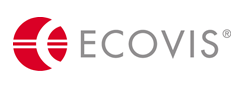 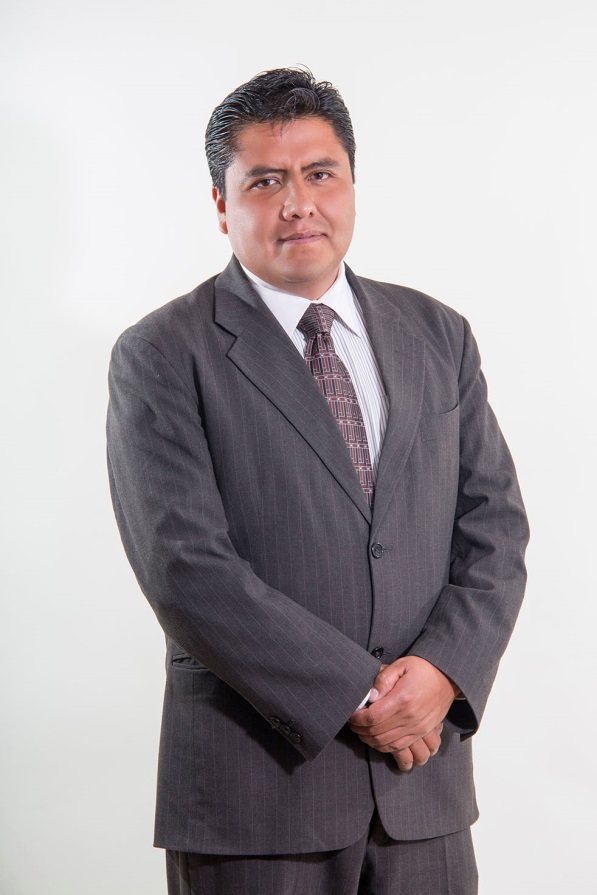 Emmanuel Blanco Vazquez – Mexico: Audit Supervisor

Emmanuel is a public accountant, he has over 10 years of relevant experience. His specialties comprise from the initial analysis of financial information, strategic financial audit planning, development of all  initial and final audit processes,  development of financial statements, financial and tax assurance.
 
He holds a bachelor degree, as a Public Accountant from the Instituto de Enseñanza Superior en Contaduría y Administración.
 
Languages: Spanish and English
Telephone: +(52) 5526141690, ext. 113
E-mail: emmanuel.blanco@ecovis.mx 
www.ecovis.com/mexico
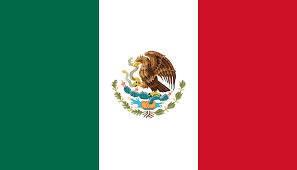 1
www.ecovis.com
YOUR ECOVIS TEAM
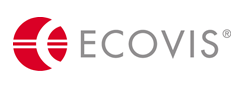 Emmanuel Blanco Vázquez – Mexico: Audit Supervisor

Emmanuel tiene más de 10 años de experiencia relevante. Su experiencia abarca desde el análisis de información financiera, la  planeación estratégica de la auditoria, hasta el desarrollo de procedimientos intermedios y finales de auditoria, emisión de estados financieros, preparación de dictámenes financieros y fiscales.
 
El es Contador Público por el Instituto de Enseñanza Superior en Contaduría y Administración.
 
Idiomas: Español e Inglés
Teléfono: +(52) 5526141690, ext. 113
E-mail: emmanuel.blanco@ecovis.mx 
www.ecovis.com/mexico
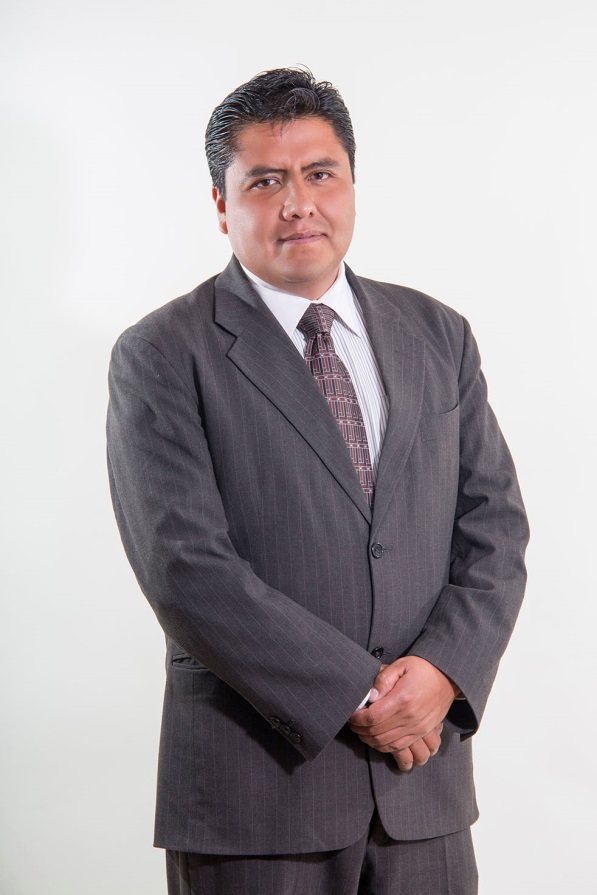 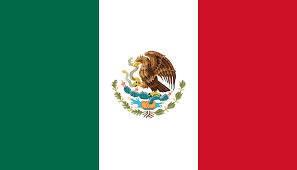 2
www.ecovis.com